ΑΡΧΑΙΟΛΟΓΙΚΟ ΜΟΥΣΕΙΟ ΚΟΜΟΤΗΝΗΣ«ΜΙΑ  ΦΟΡΑ  ΚΙ  ΕΝΑΝ  ΚΑΙΡΟ  ΣΤΟ  ΣΠΙΤΙ ΜΟΥ  ΤΟ  ΝΕΟΛΙΘΙΚΟ»
Η Προϊστορική εποχή στη Θράκη


2015
«Οικισμοί»
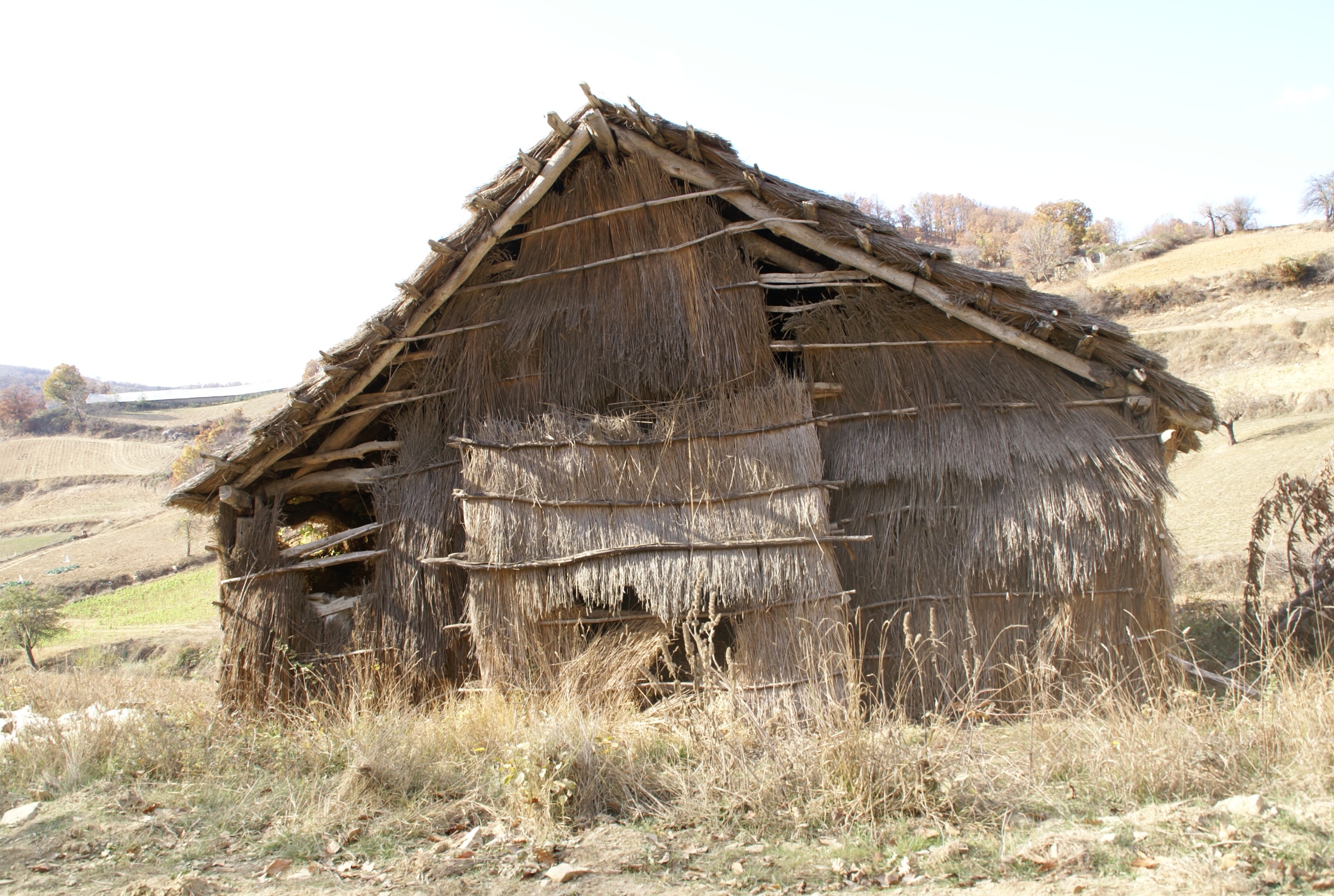 «Οικισμοί»
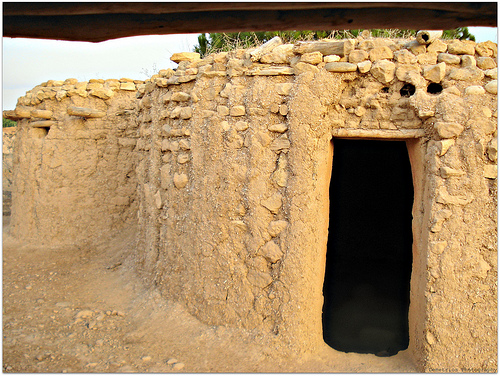 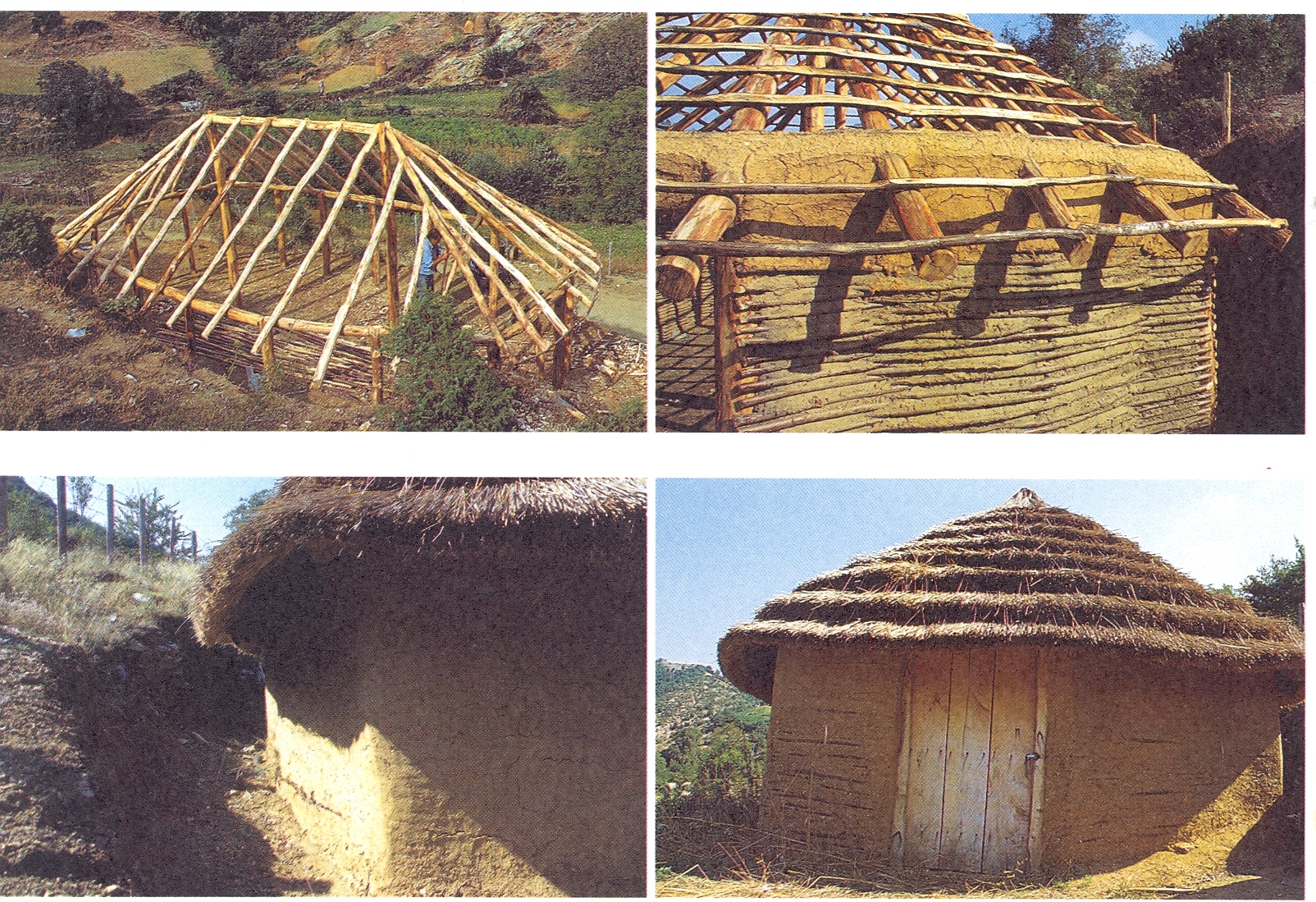 Τι έχει μείνει από τα σπίτια«πασσαλόπηκτα»
«Εργαλεία»
«Εργαλεία»
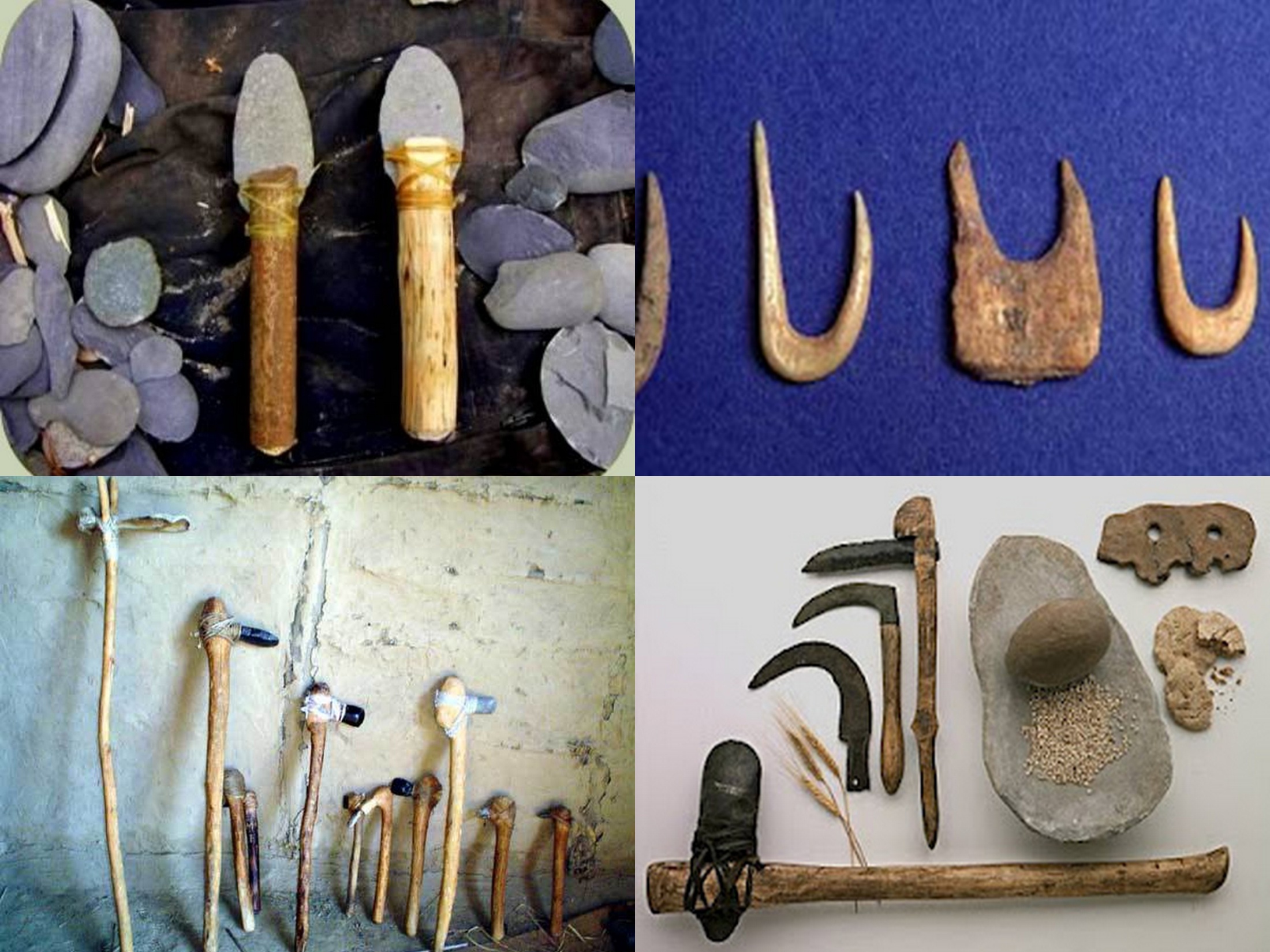 «Αγγεία»
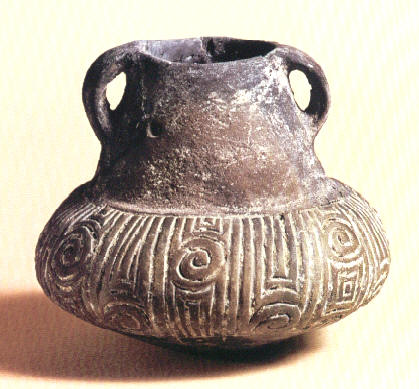 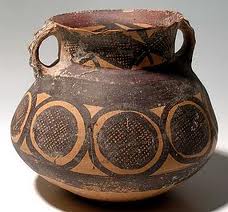 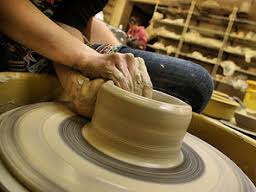 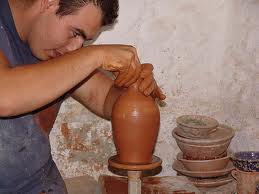 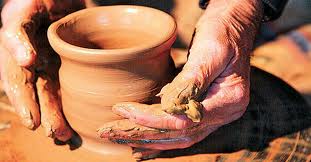 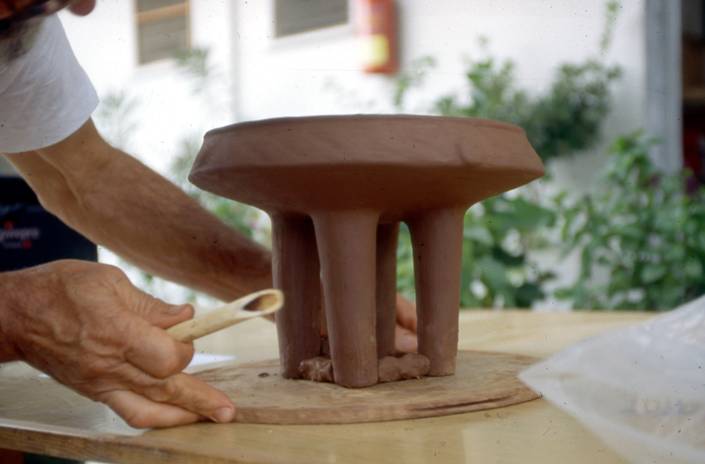 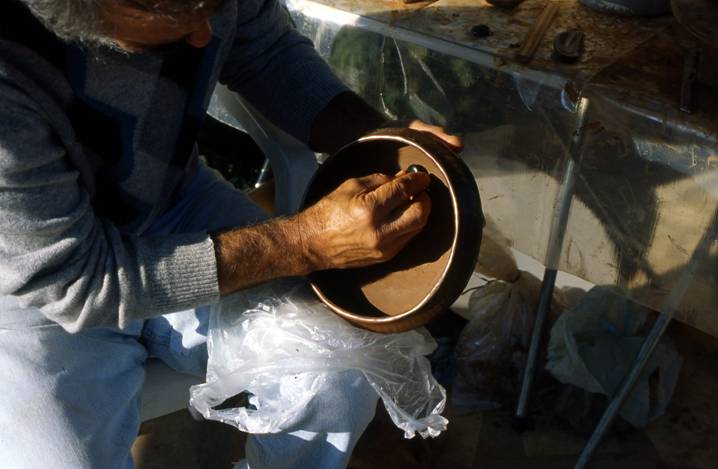 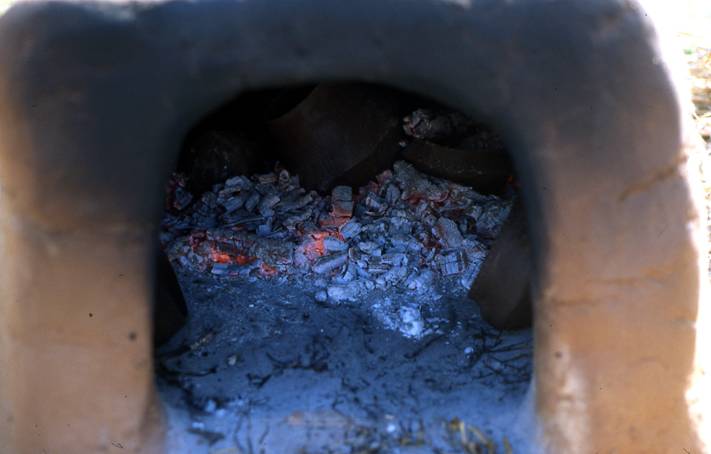 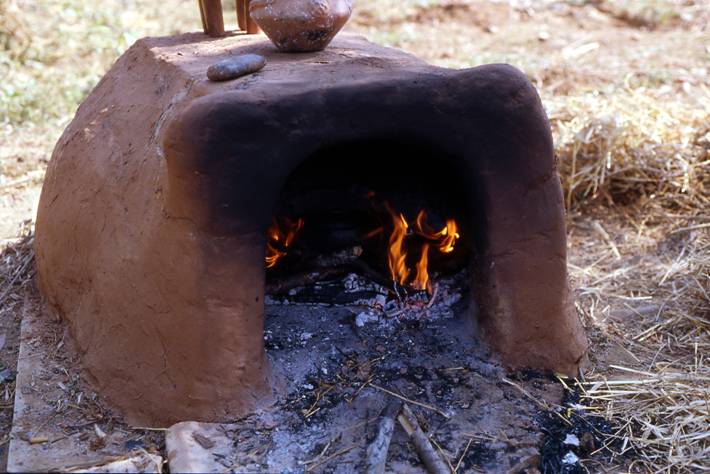 «Ειδωλο-πλαστική»
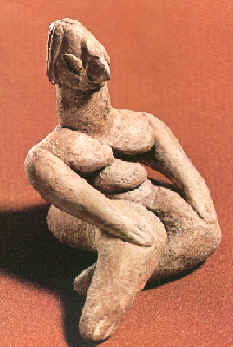 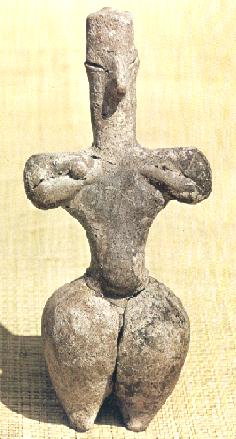 «Ενδυμασία»
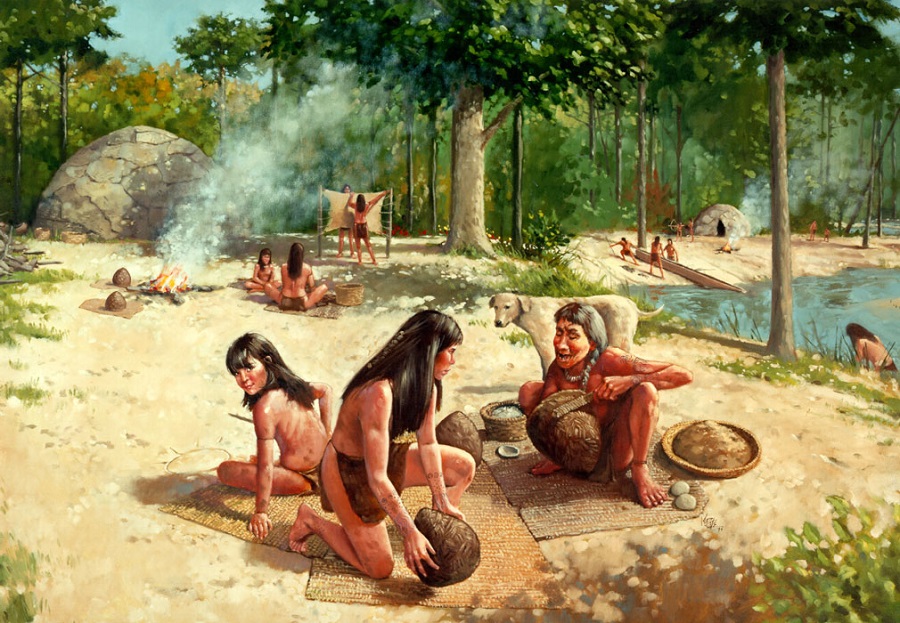 «Ενδυμασία»
Προετοιμασία μαλλιού για να γίνει κλωστή
«Ενδυμασία»
Αργαλειός
«Ενδυμασία»
βελόνες
βαρίδια-σφονδύλια
«Ενδυμασία»
Απεικόνιση αργαλειού σε αγγεία